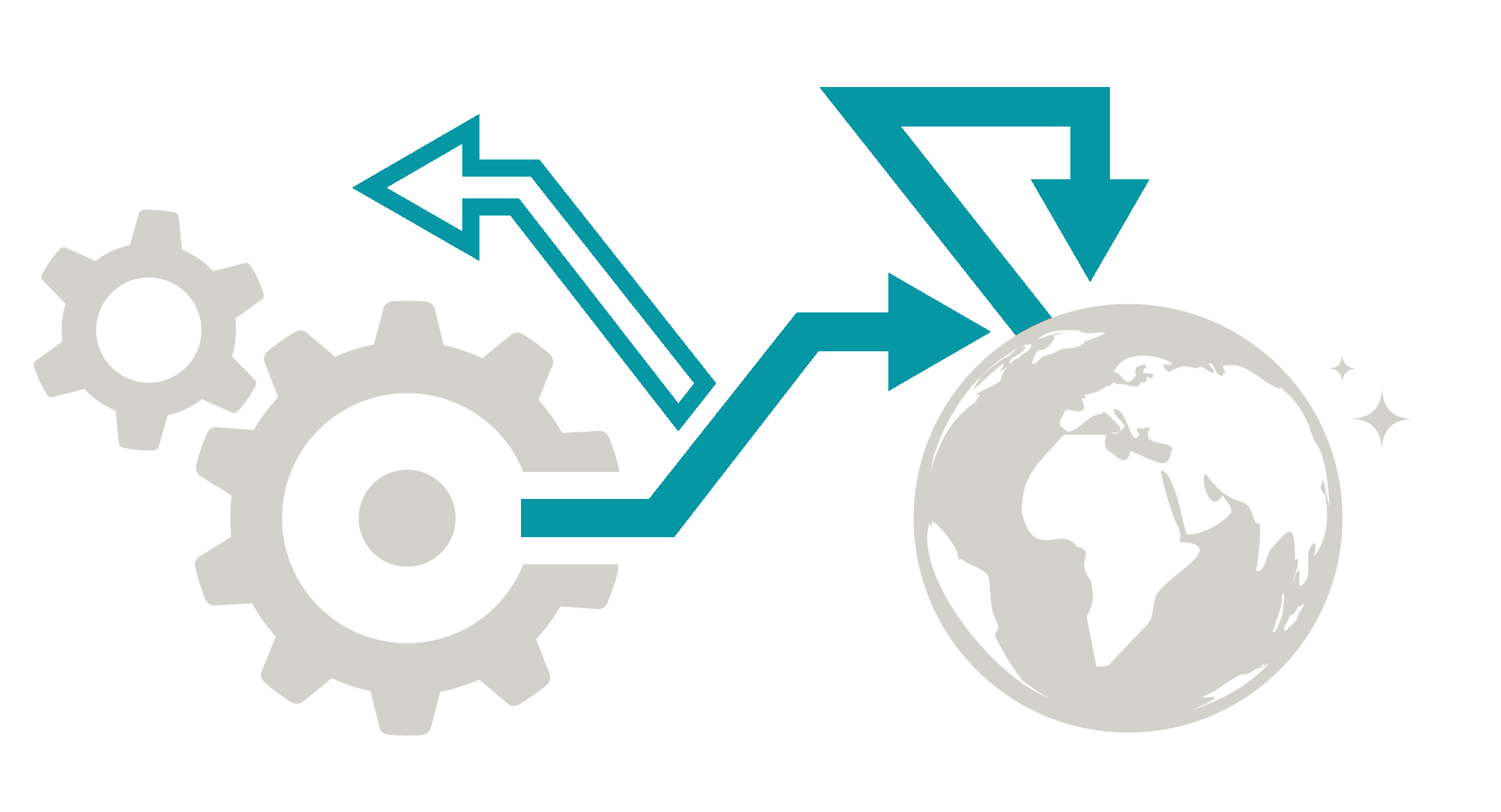 Développement et besoins RH
13/13